Entrenamiento en pruebas objetivas
Gestión Financiera Internacional
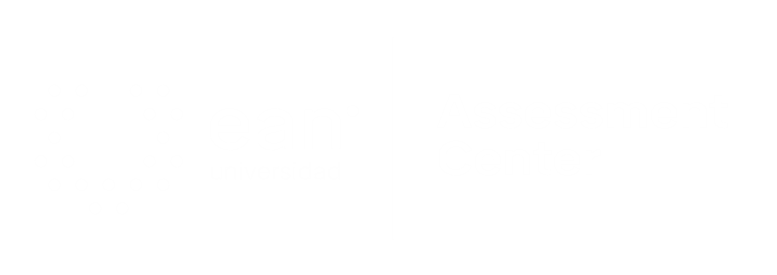 Apreciados docente y estudiantes
El siguiente entrenamiento está diseñado para que puedan familiarizarse con la estructura y funcionamiento de las pruebas objetivas. Con este documento ustedes tendrán la posibilidad de conocer en detalle los principales componentes de los ítems que conforman la prueba objetiva.

Este entrenamiento ha sido construido con información equivalente a la que se encuentra en las pruebas reales, por lo que se espera que los estudiantes obtengan herramientas esenciales para su apropiado desempeño en las pruebas.

¡Bienvenidos!
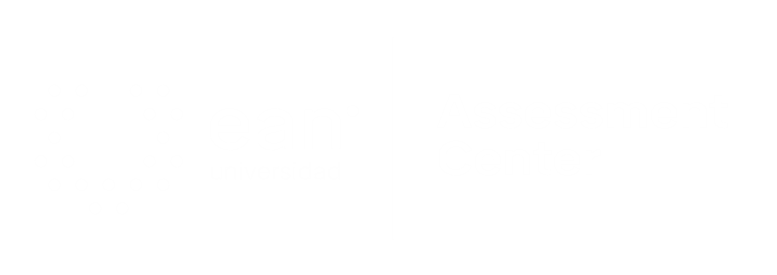 Comencemos…
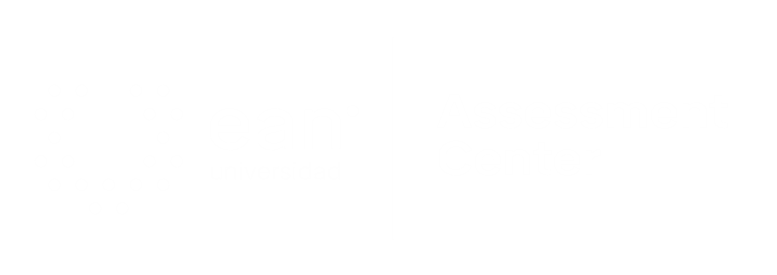 1. Caso o situación problémica
ABC es una empresa que lleva 5 años operando y en los cuales no logró llegar a su punto de equilibrio teniendo por lo tanto importantes pérdidas acumuladas.
 
HIJ es otra empresa del mismo sector que está pensando adquirir mediante fusión a ABC atendiendo a las múltiples sinergias que puede lograr en este proceso.
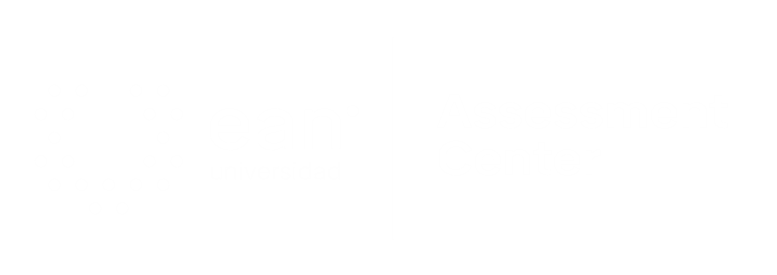 Enunciado
Teniendo en cuenta la información anterior, ¿Cuál de los siguientes es el tipo de sinergia que logrará HIJ mediante la adquisición por fusión de ABC en relación con las pérdidas acumuladas?
Opciones de respuesta
a. Sinergia de Ingresos.
b. Sinergia de costos.
c. Sinergia financiera.
d. Otra fuente de sinergia.
c
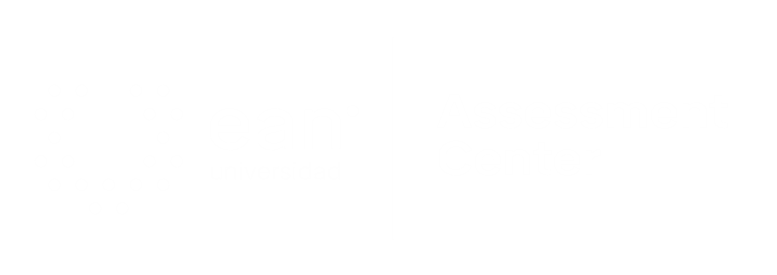 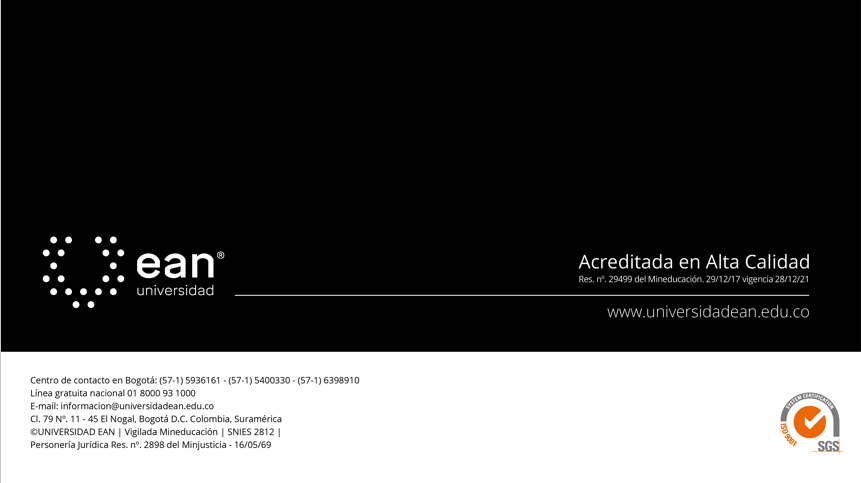